PLAY BREAK
Paper Engineering Magic!
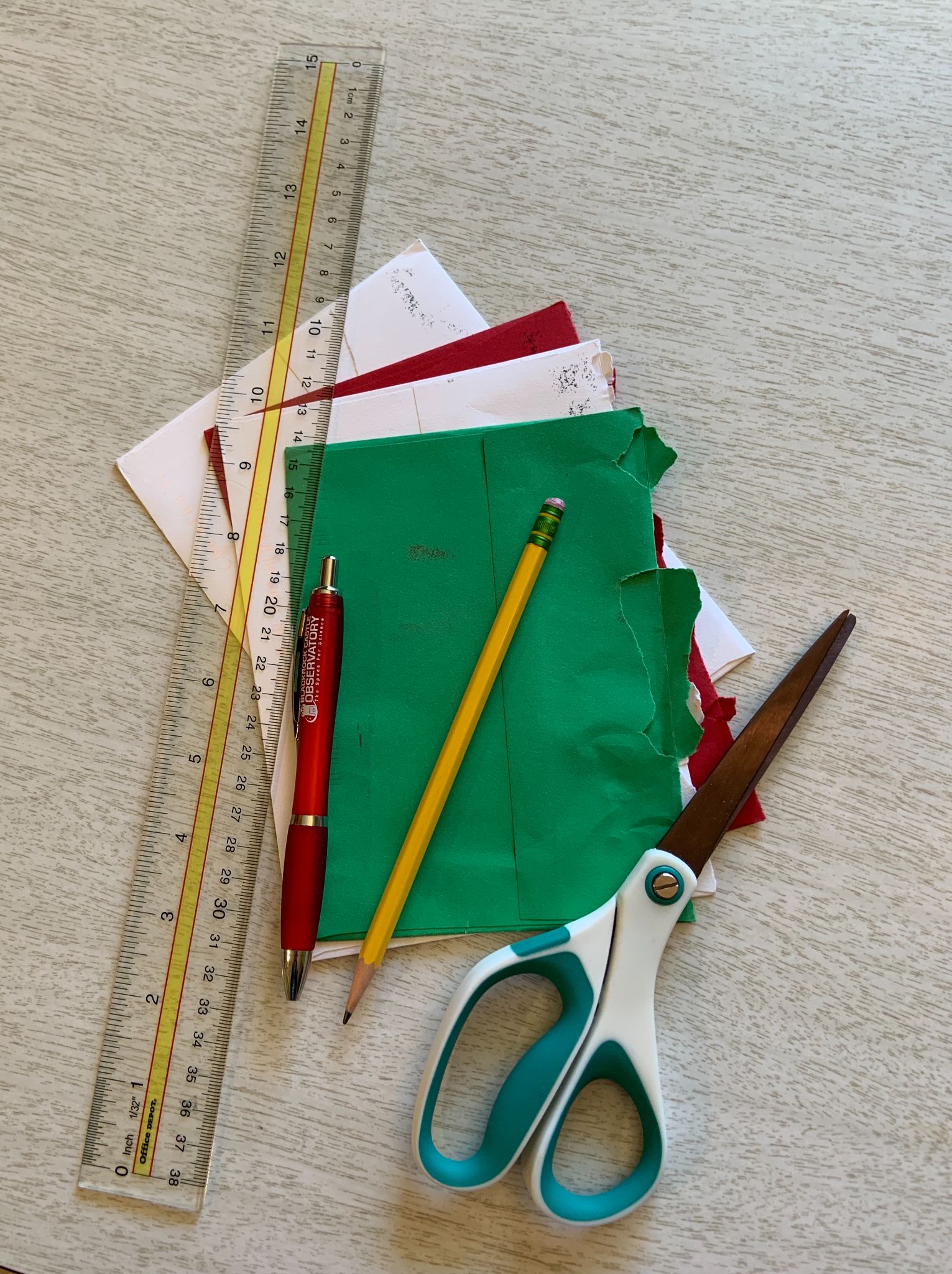 Aileen Rizo, Associate Director, AIMS
Elin Anderson, PK-12 Coordinator, AIMS
OUR VALUES
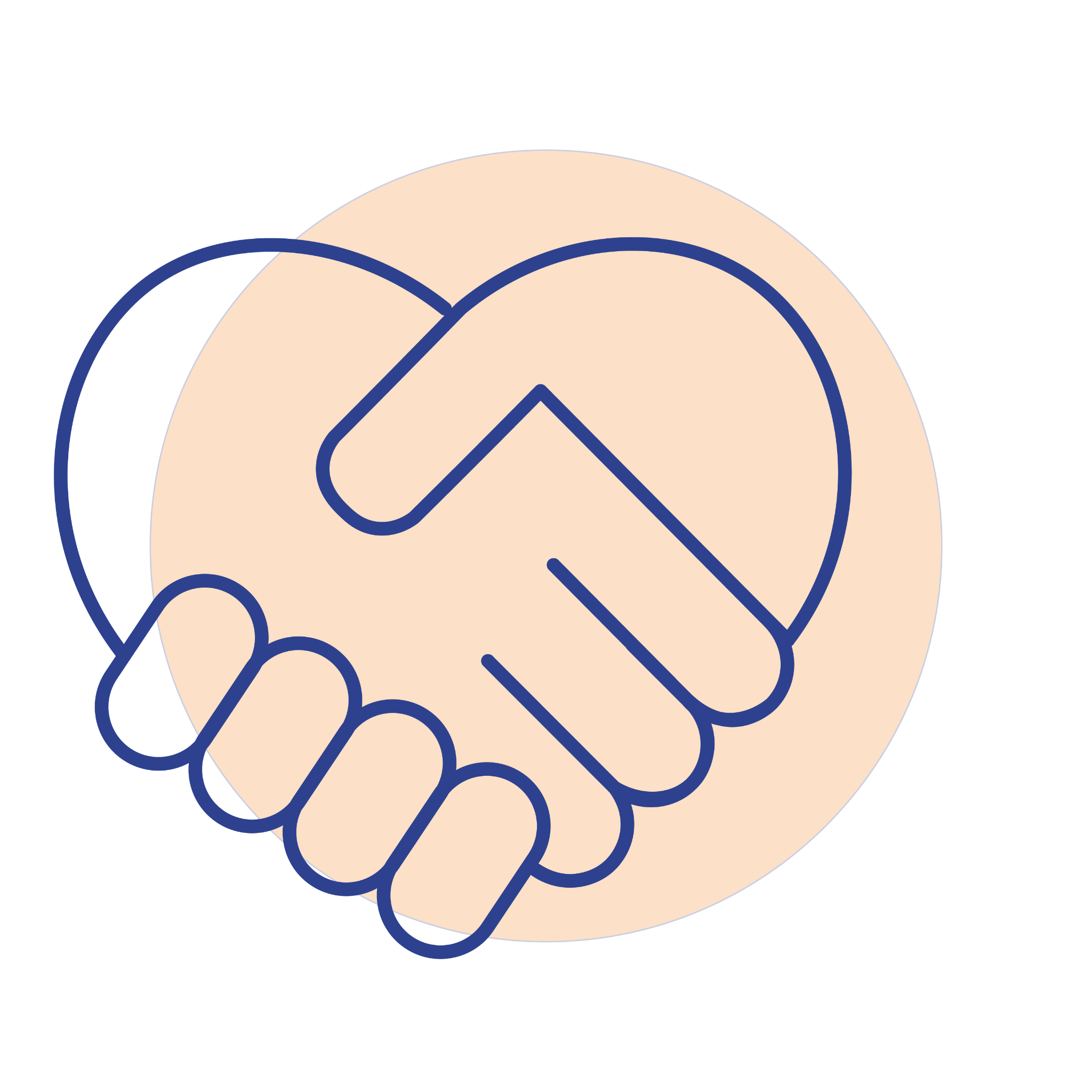 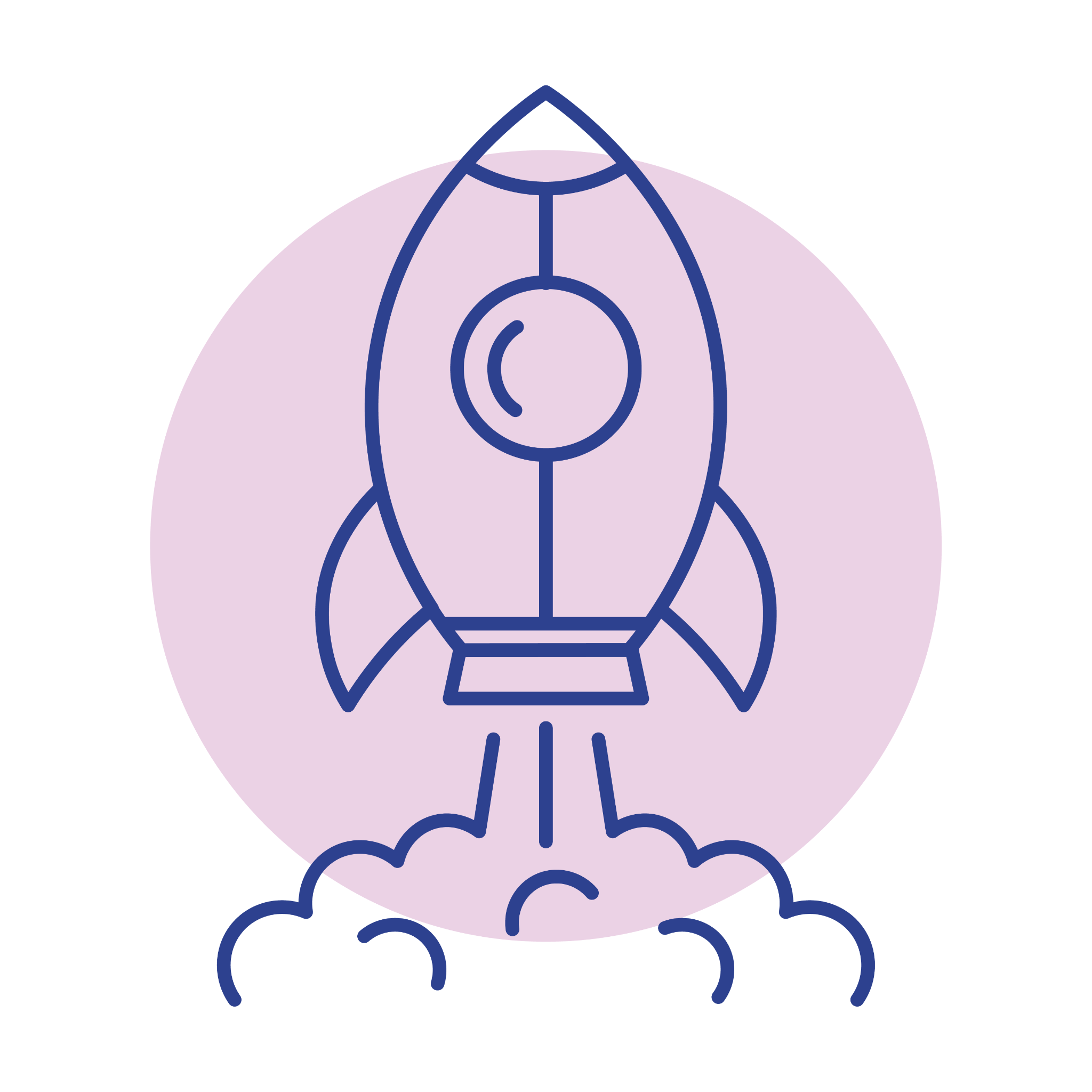 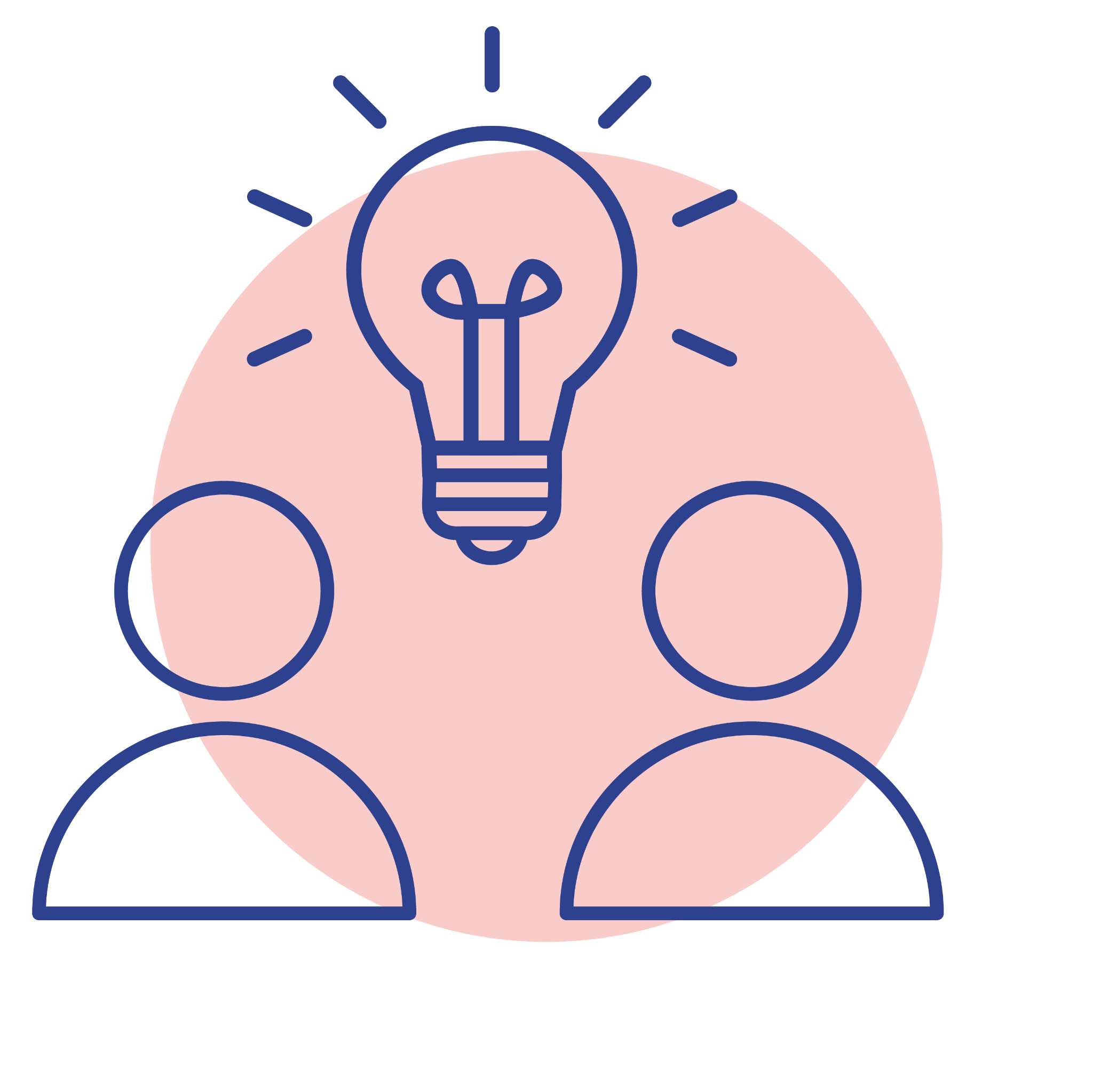 INCLUSIVITY
EMPOWERMENT
COLLABORATION
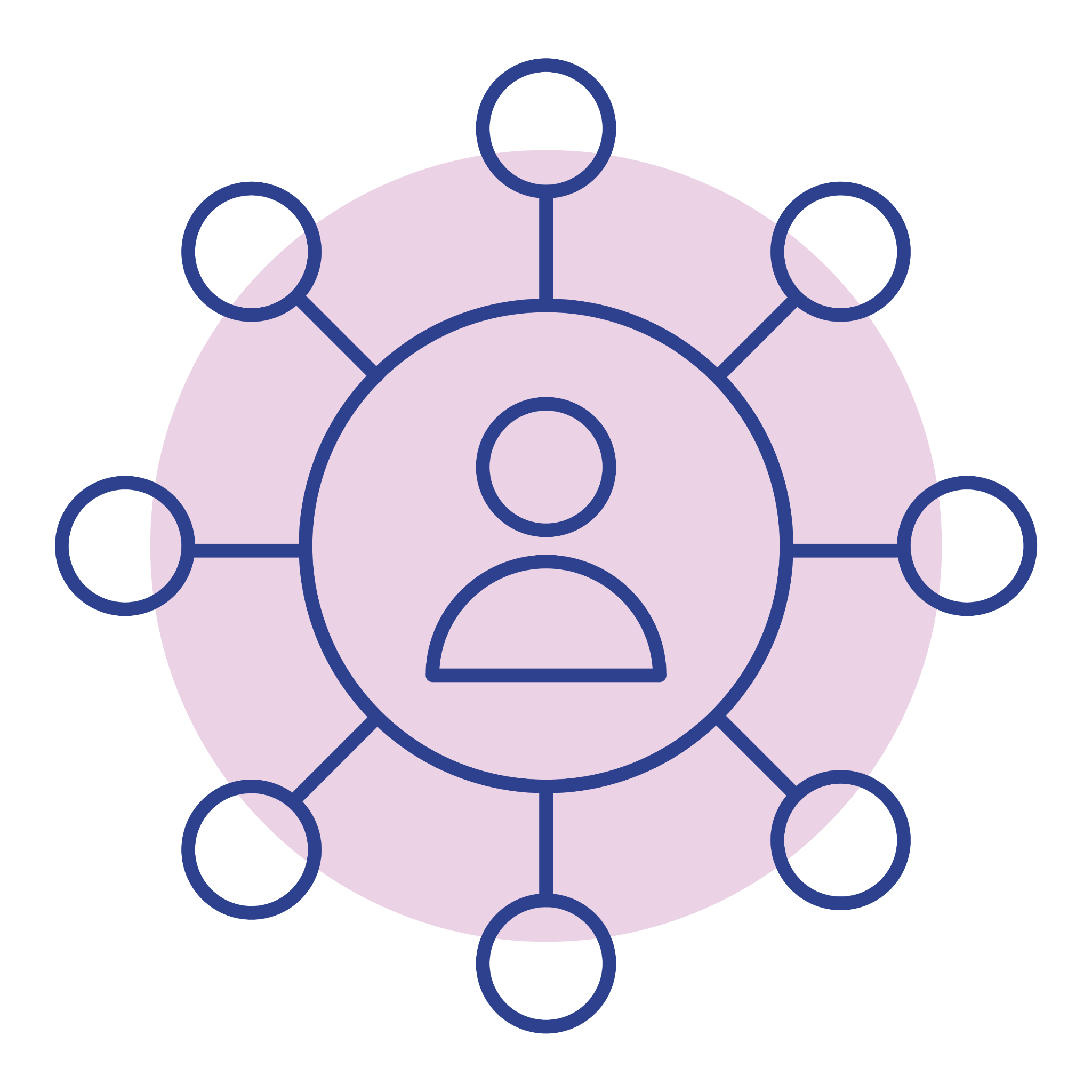 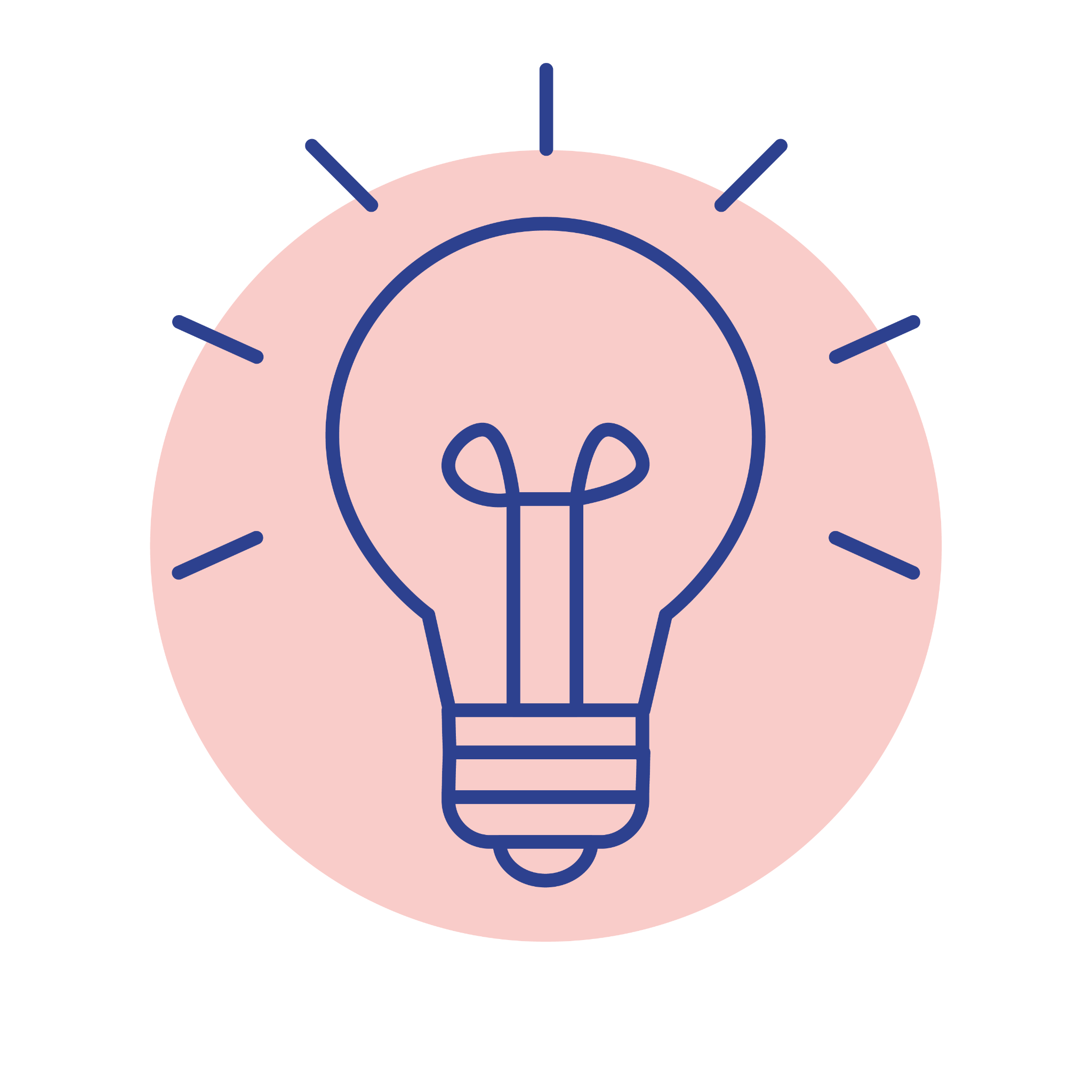 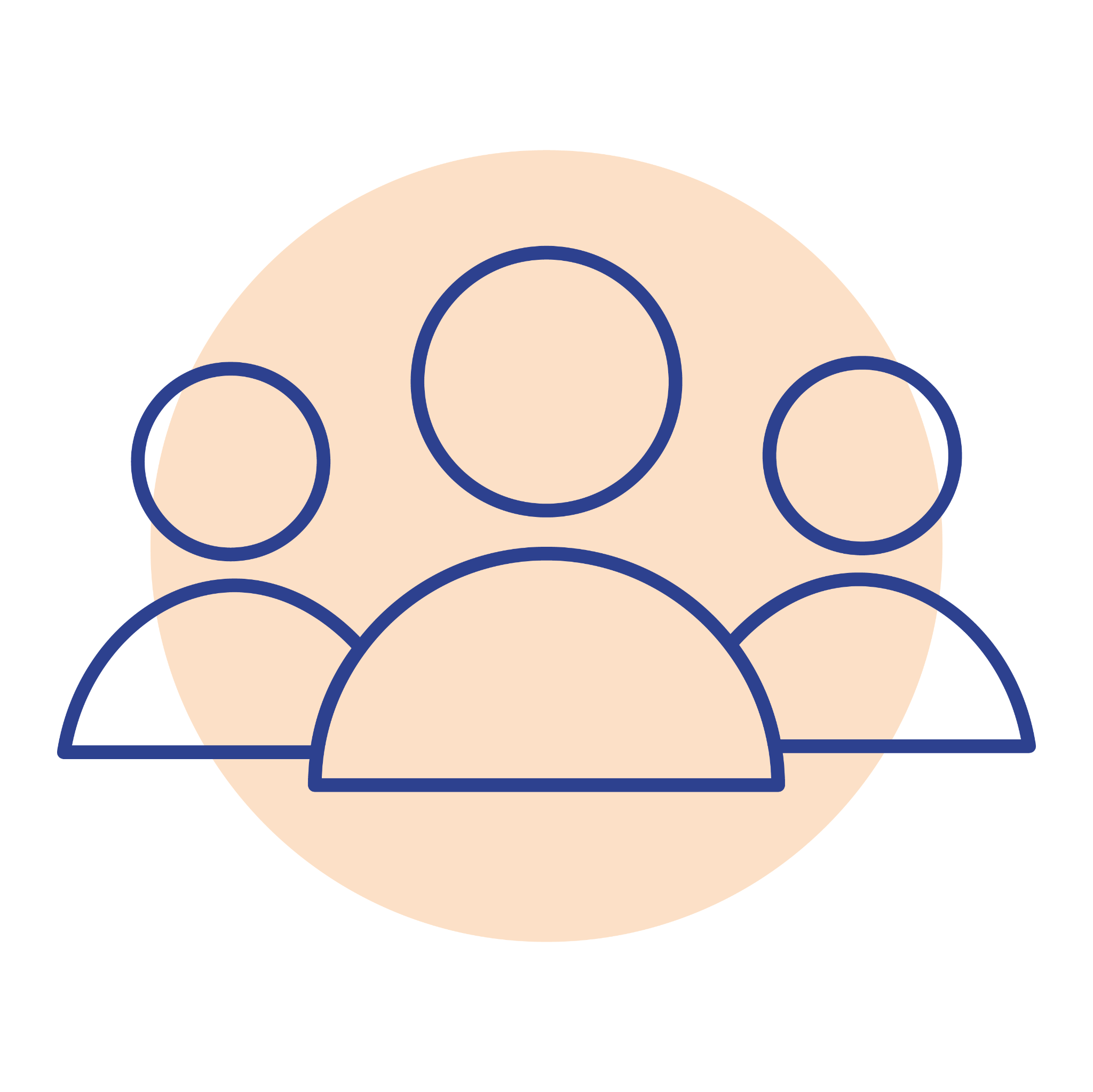 HUMAN-CENTERED
INNOVATION
DIVERSITY
MATERIALS NEEDED
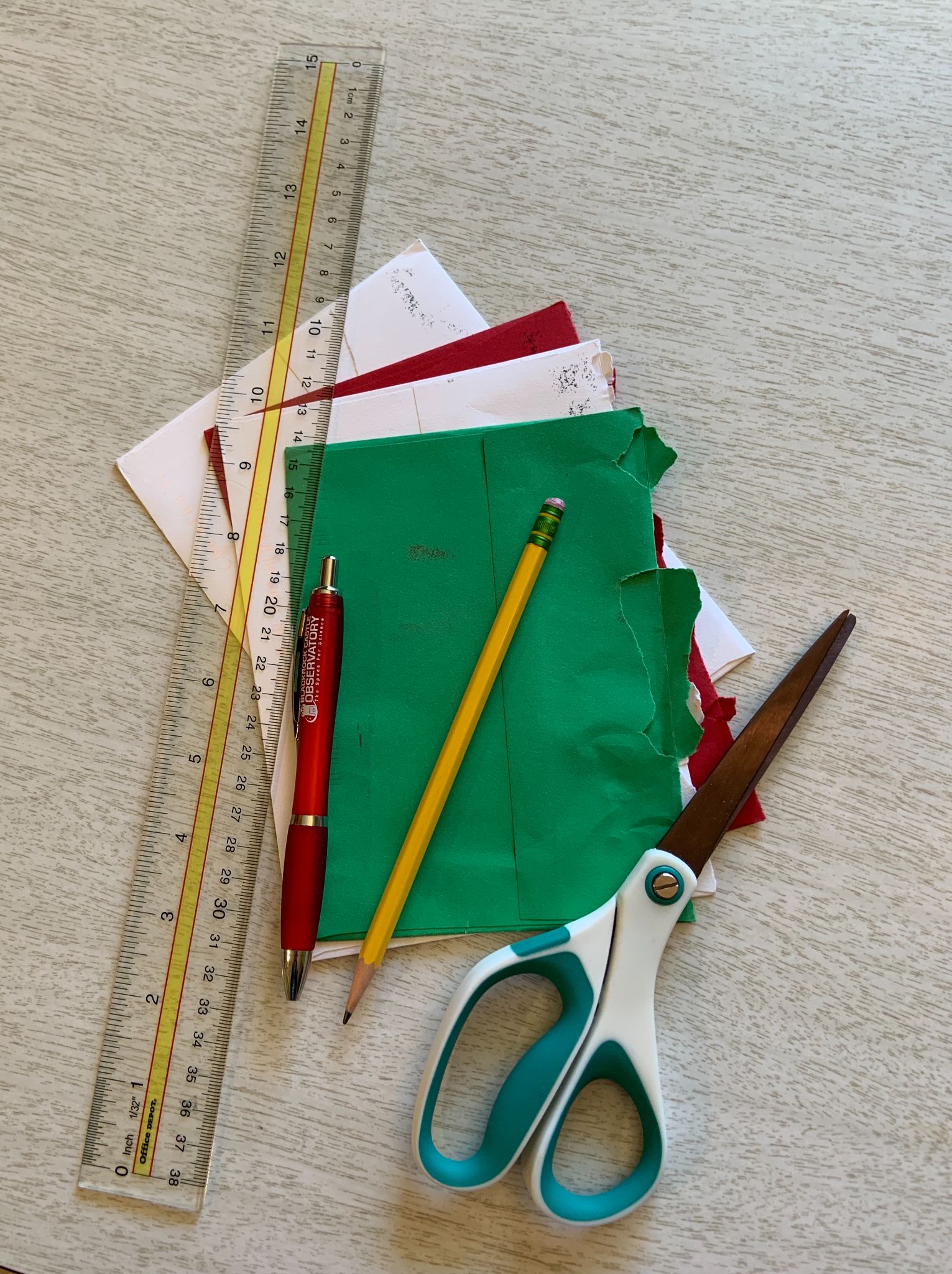 2-3 envelopes of various sizes
Pen or pencil
Ruler or straight edge
Scissors
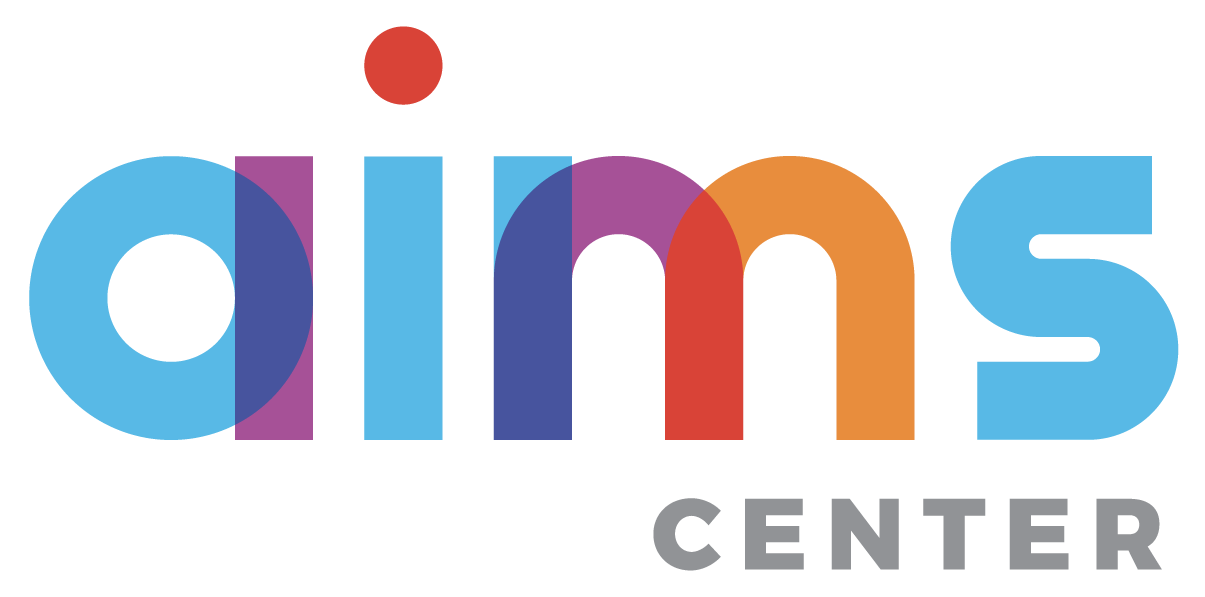 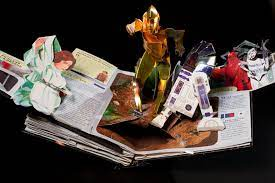 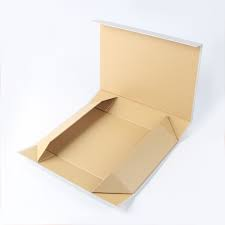 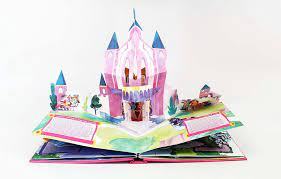 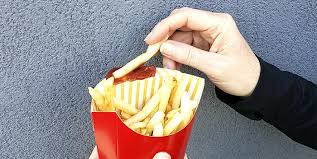 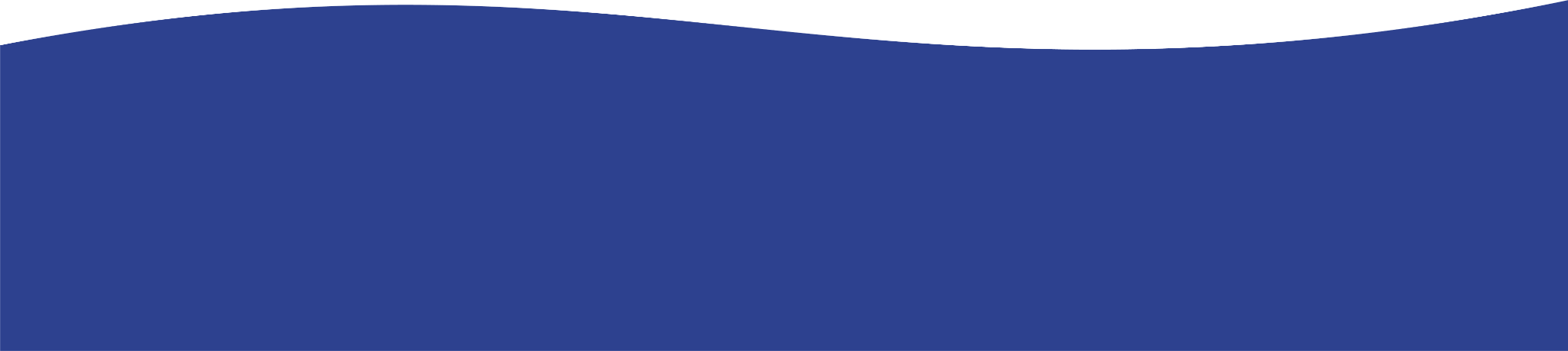 EXAMPLES OF PAPER ENGINEERING
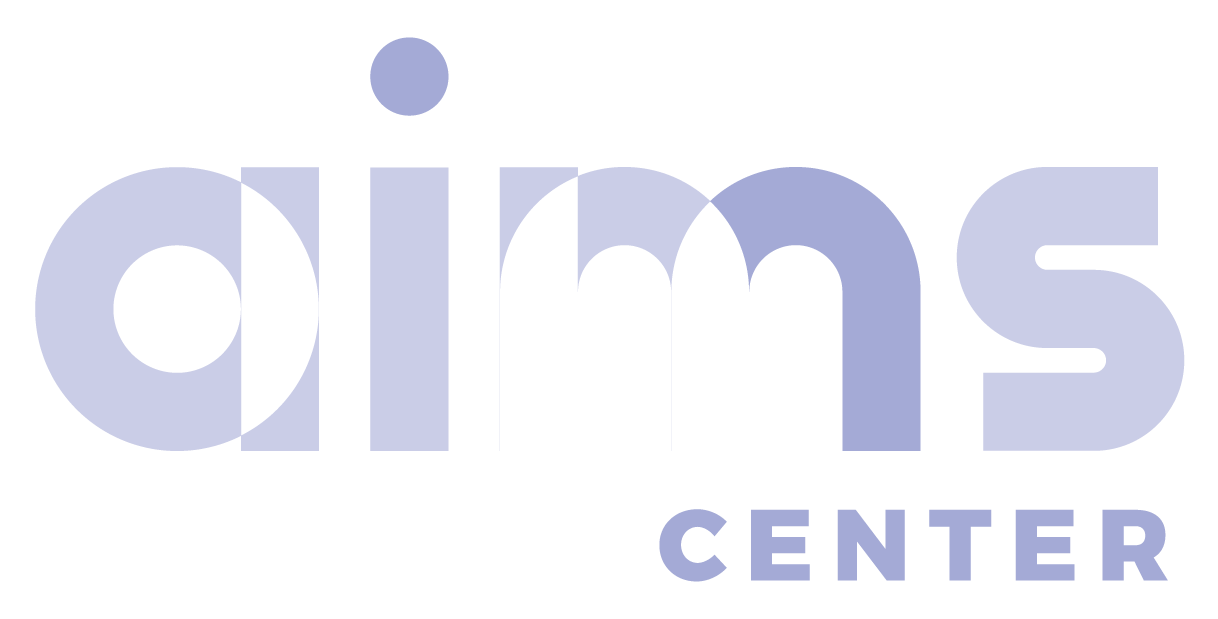 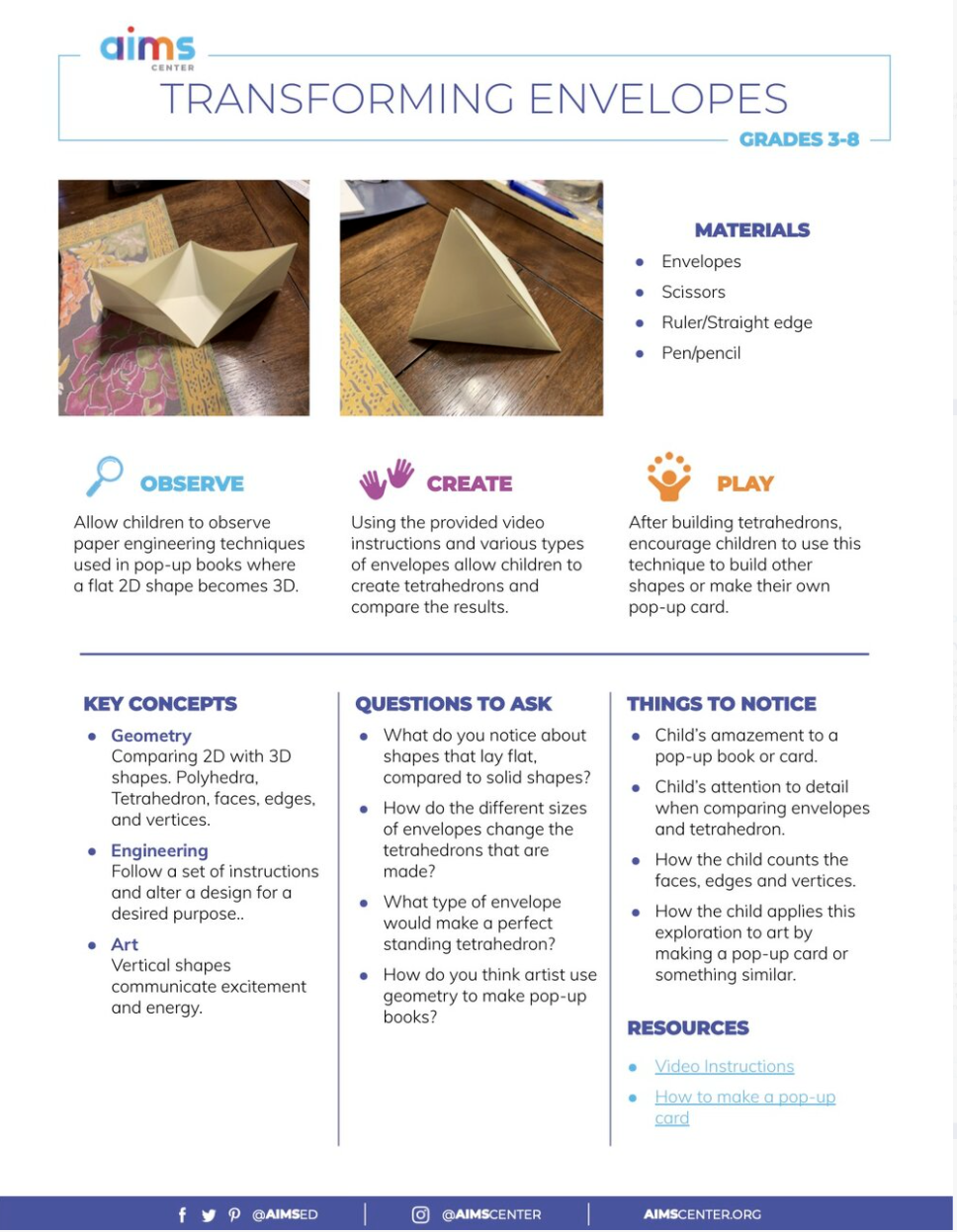 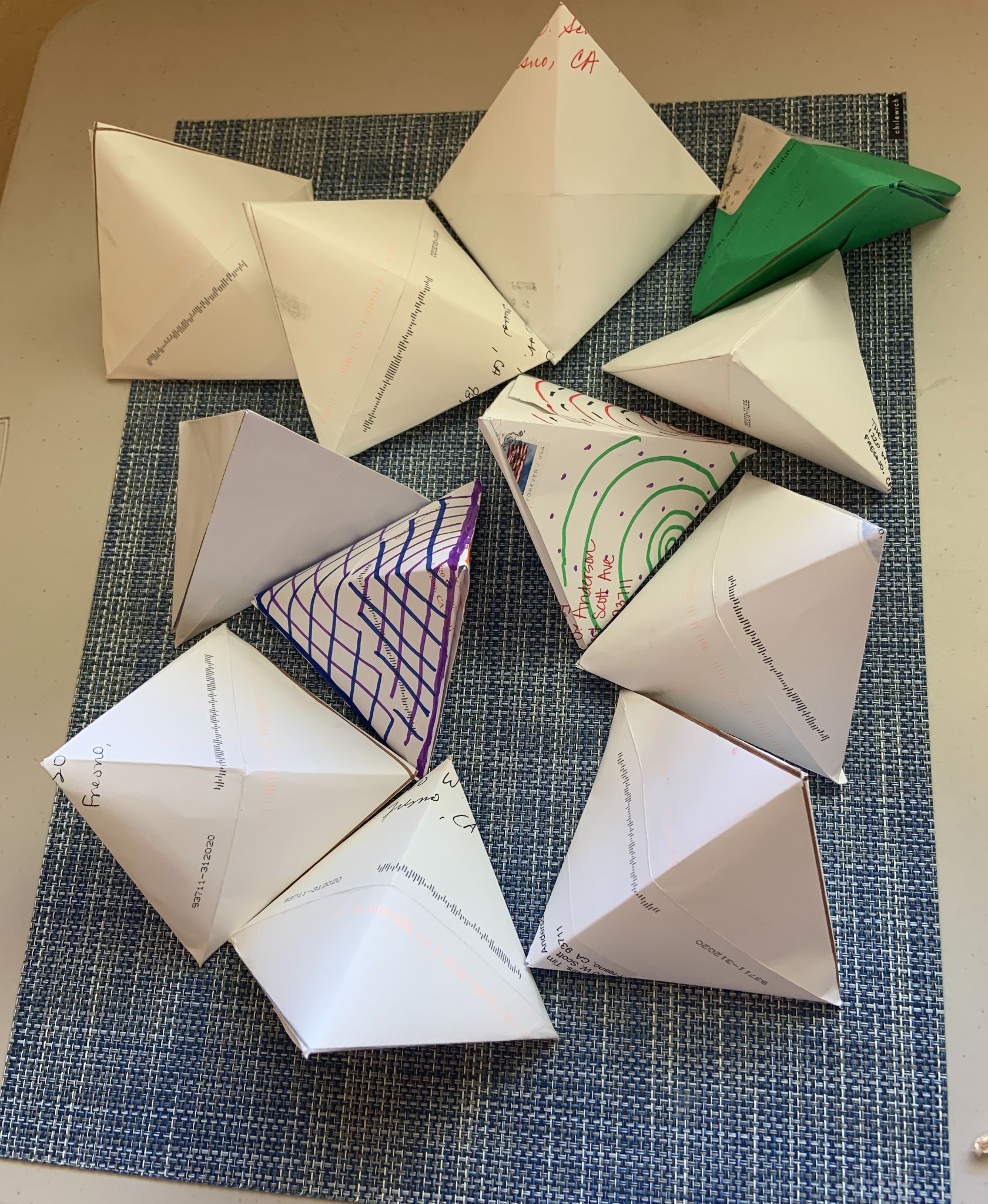 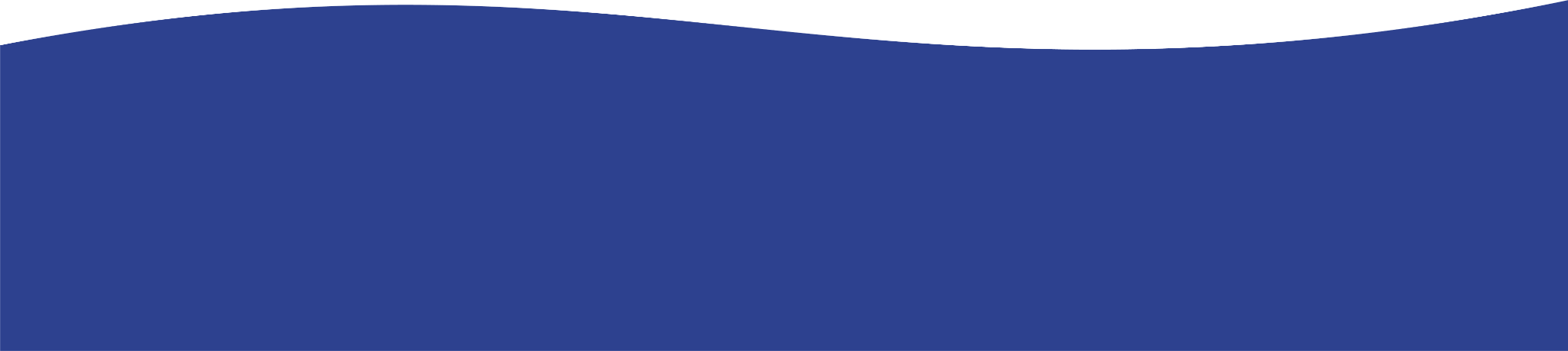 IRREGULAR  TETRAHEDRON
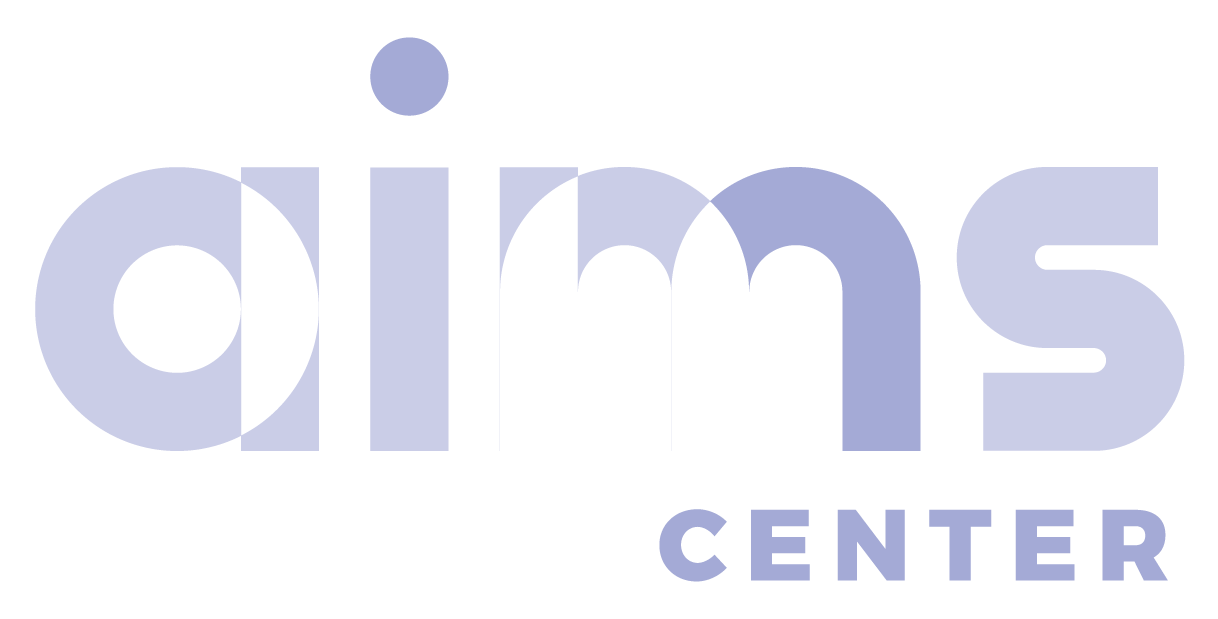 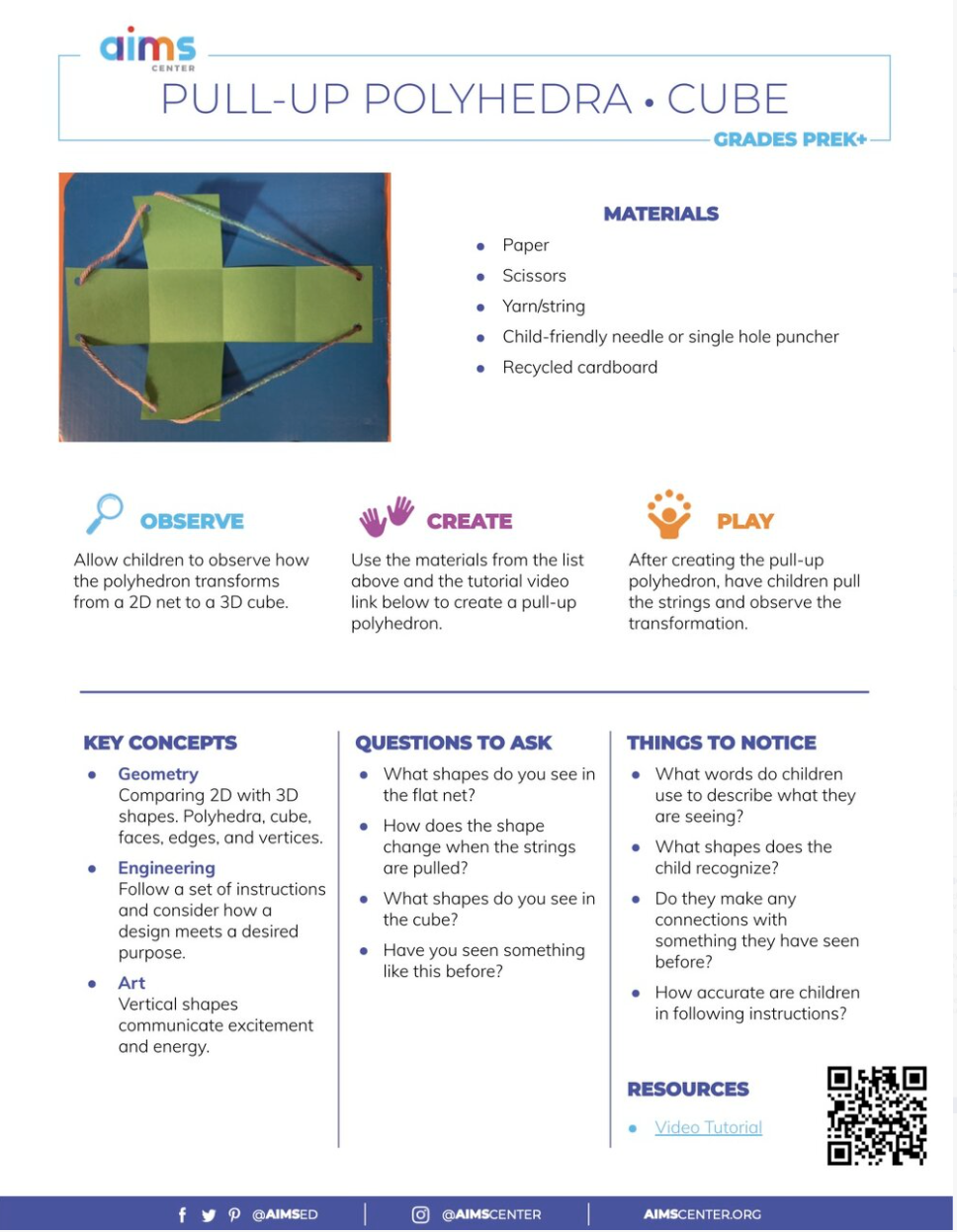 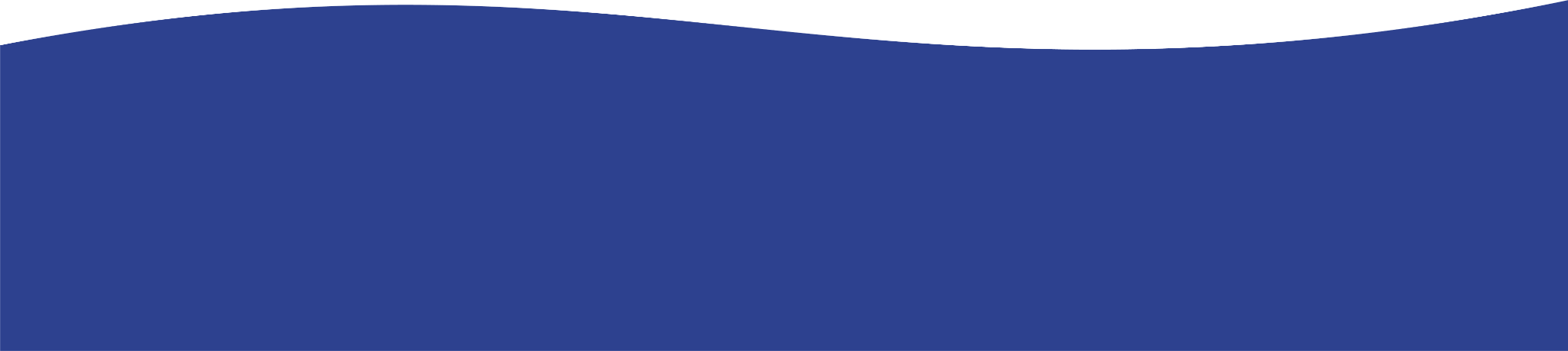 PULL UP POLYHEDRA
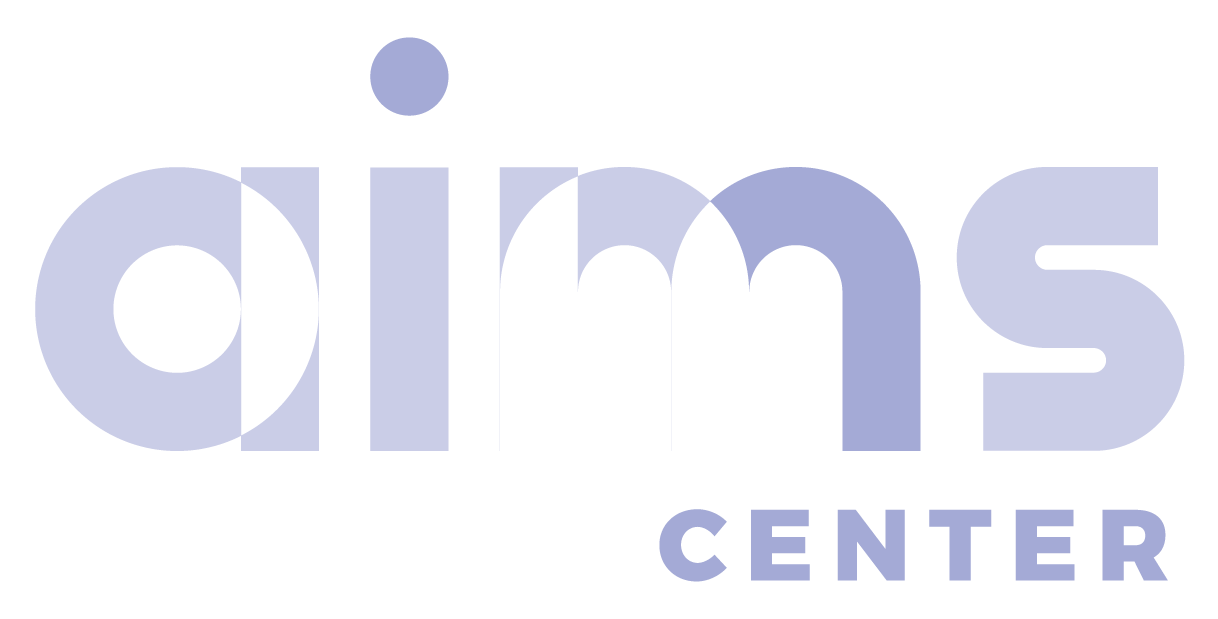 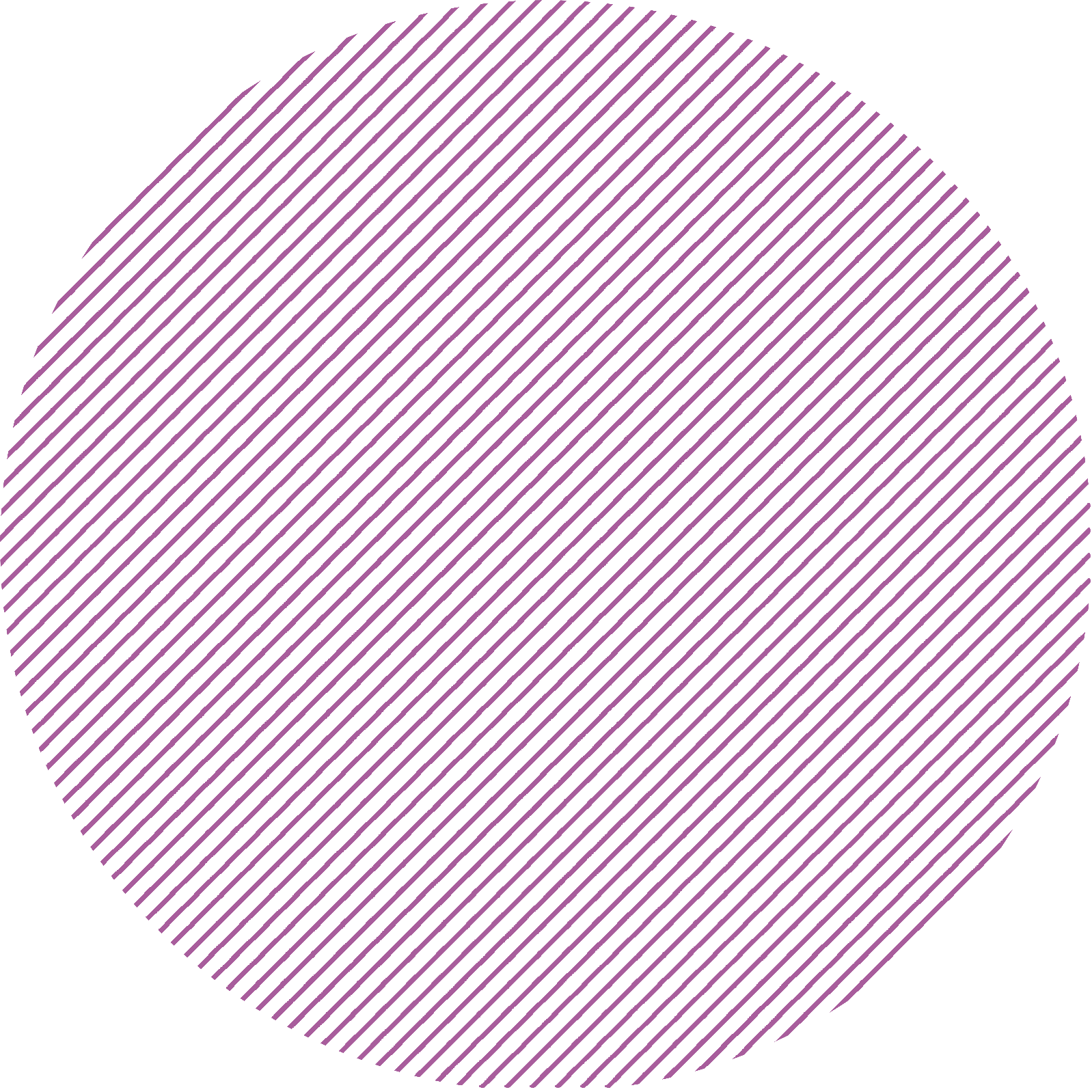 JOIN US!
Next series of free Hands ONline webinarsstarting in August:
aimscenter.org/online-learning
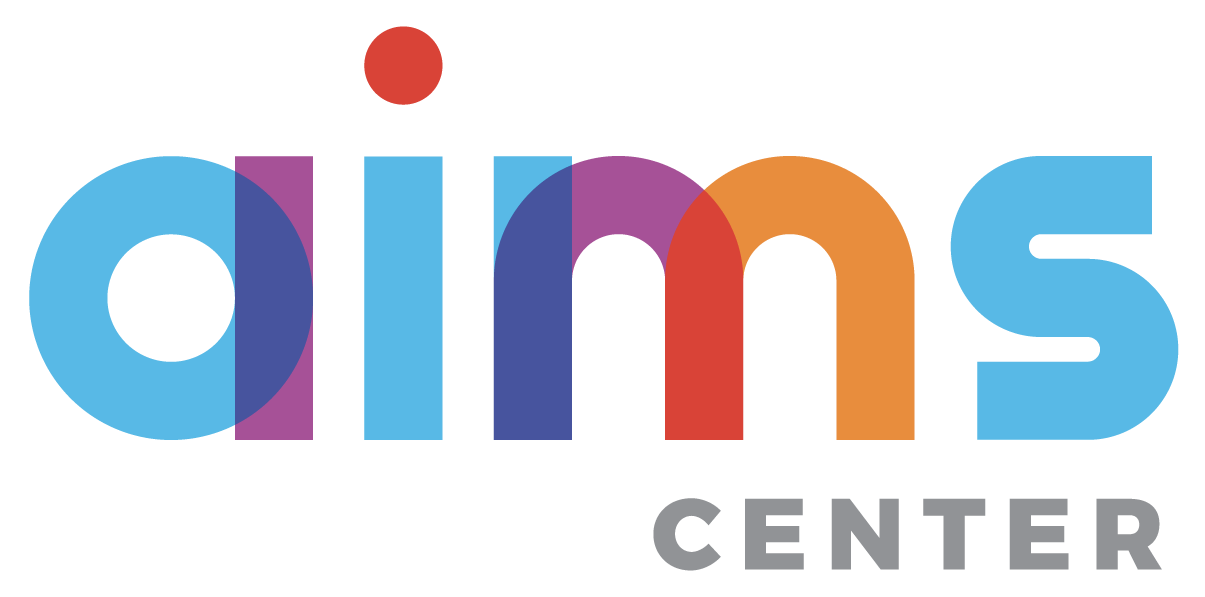 THANK YOU!
Aileen Rizo
Associate Director
aileen@AIMScenter.org
Elin Anderson
PK-12  Coordinator
elin@AIMScenter.org
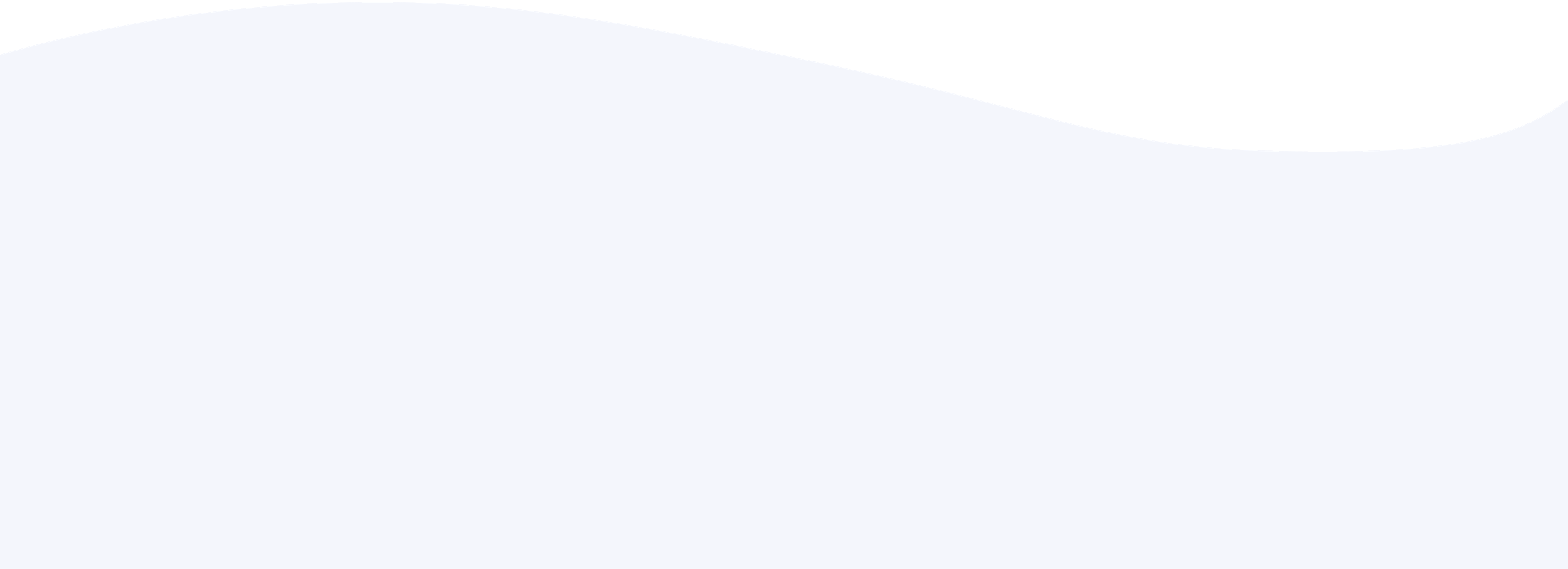 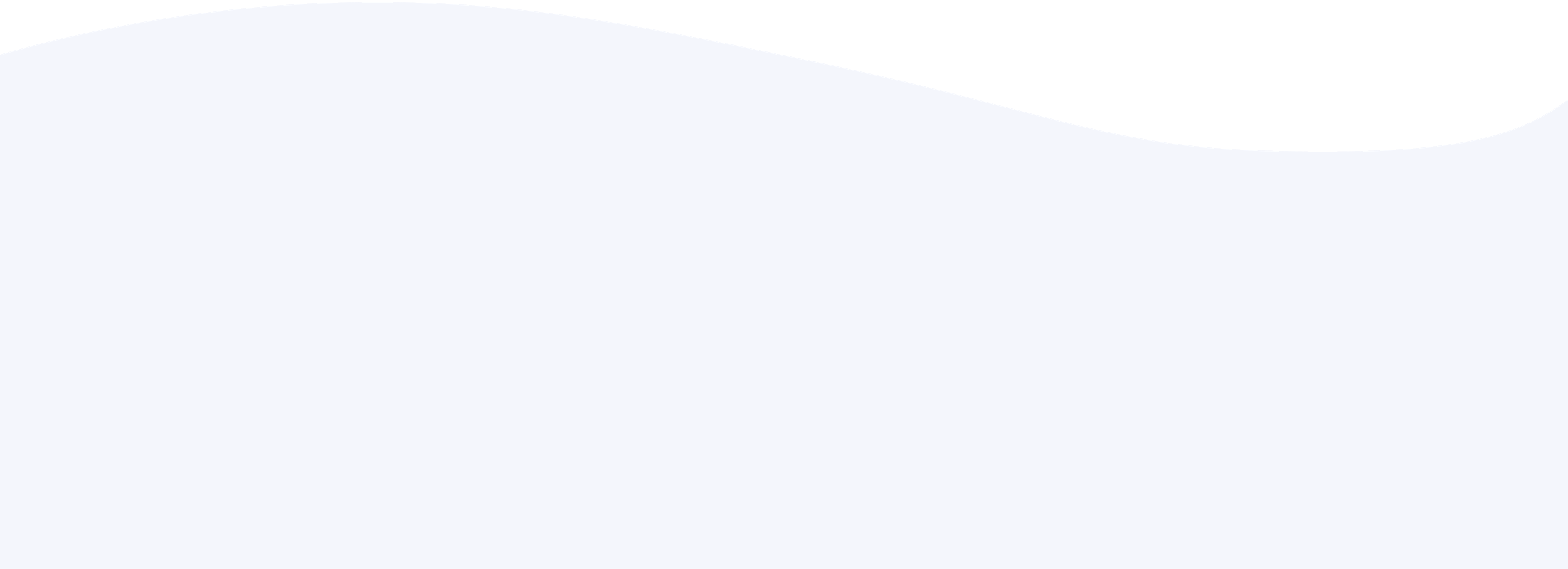 RESOURCES
AIMSCENTER.ORG
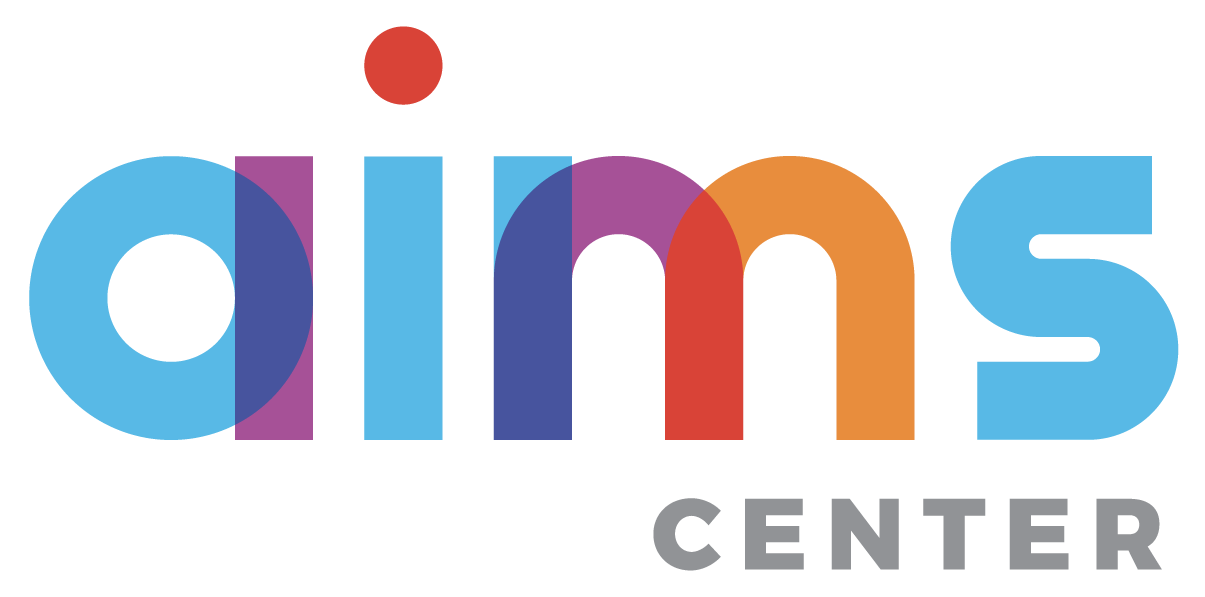 [Speaker Notes: Introduction - a bit about the AIMS Center and our current work]